Lage national
26. März 2021
Überblick Kennzahlen
26.03.2021
7-Tage-Inzidenz der Bundesländer nach Berichtsdatum
26.03.2021
Geografische Verteilung 7-Tage-Inzidenz nach Landkreis, N=99.072 (COVID-19)
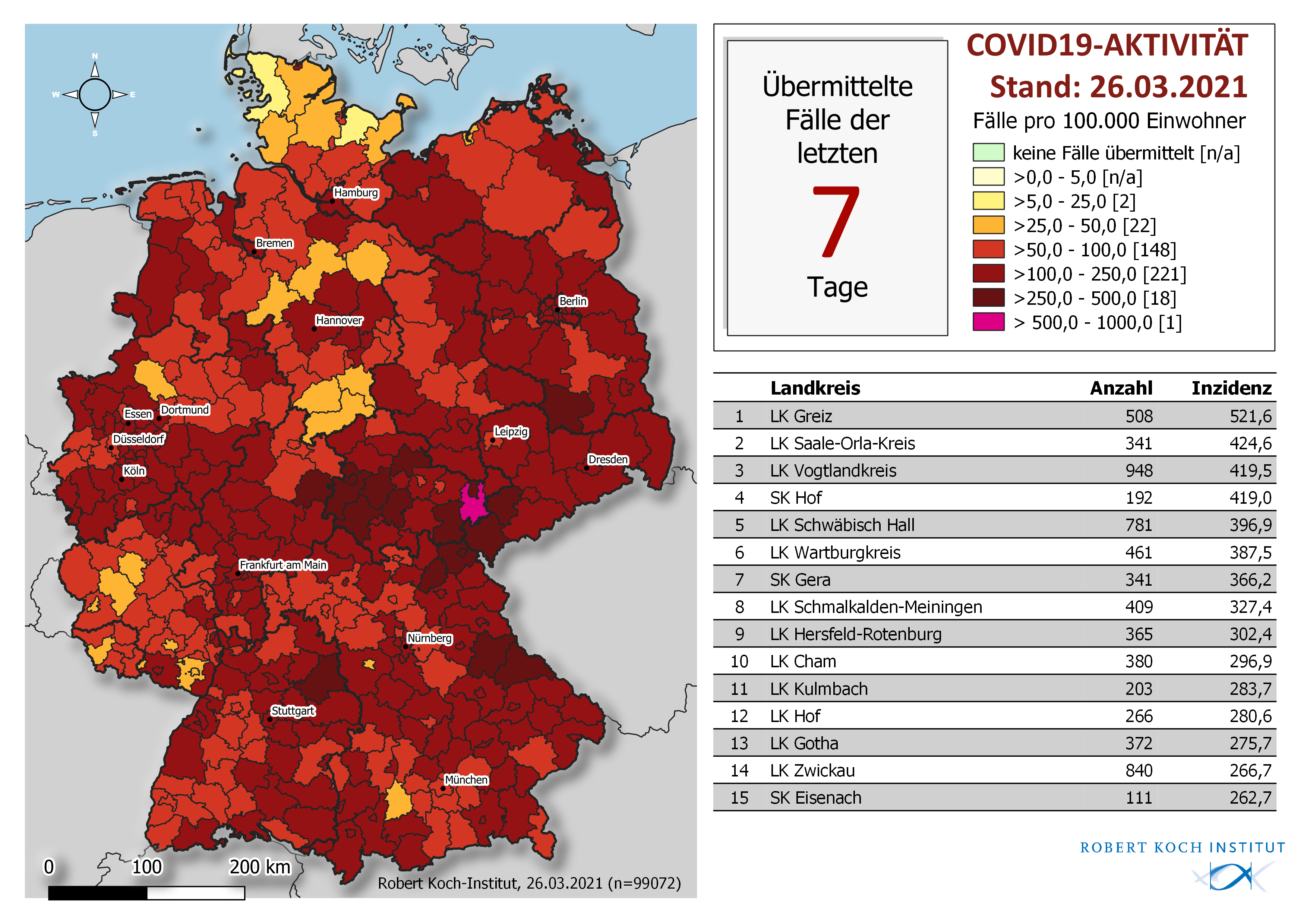 26.03.2021
[Speaker Notes: Die graue Einfärbung ist die Inzidenz von B.1.1.7. Die Umrandung in gelb oder rot gibt an, dass der Anteil der VOC in dem betroffenen Landkreis >30% (gelb) oder >50% an allen COVID-19 Fällen hat. (Daten für MW08)]
Verteilung B.1.1.7
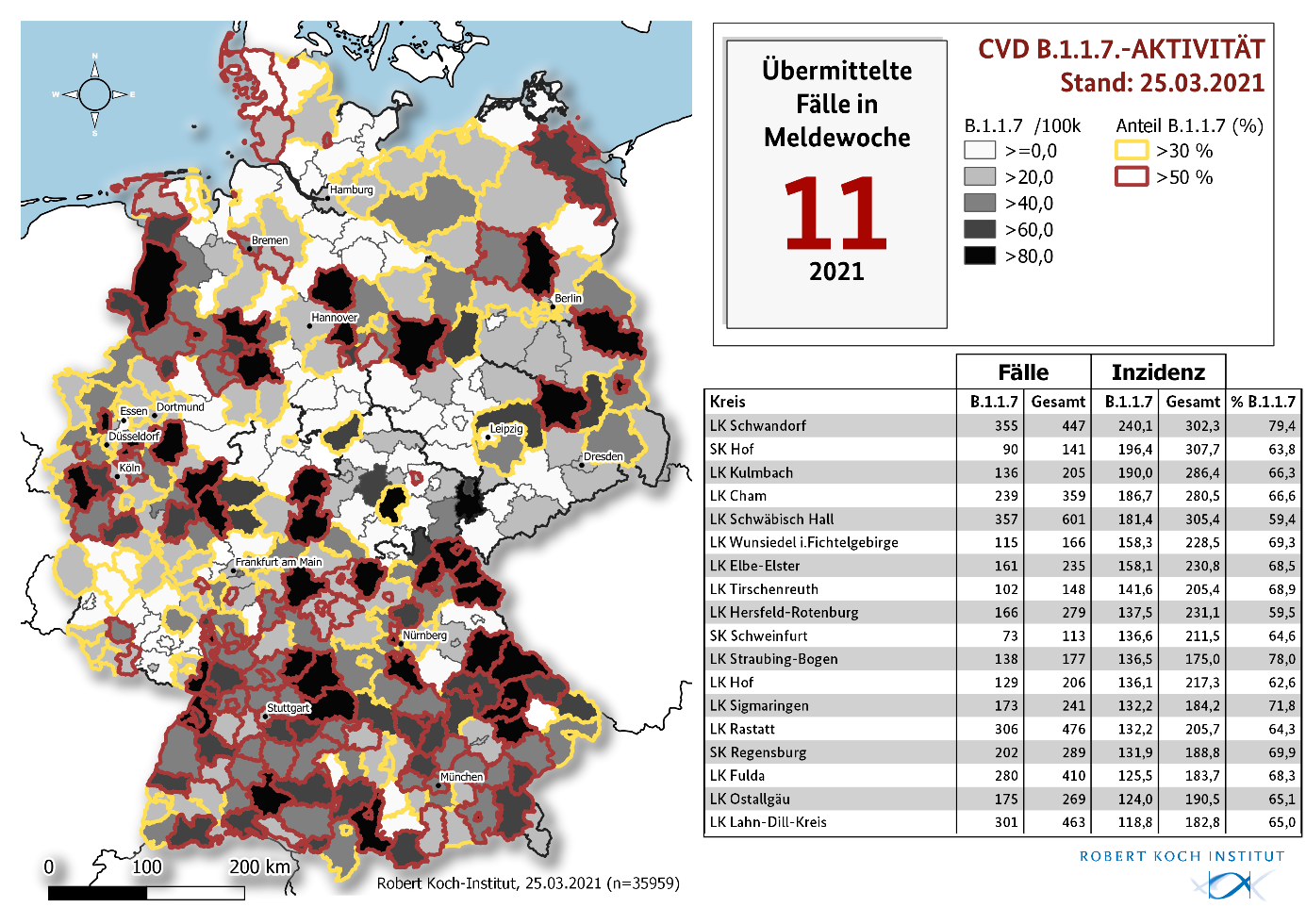 26.03.2021
Wahrscheinliche Infektionsländer in den letzten 14 Tagen
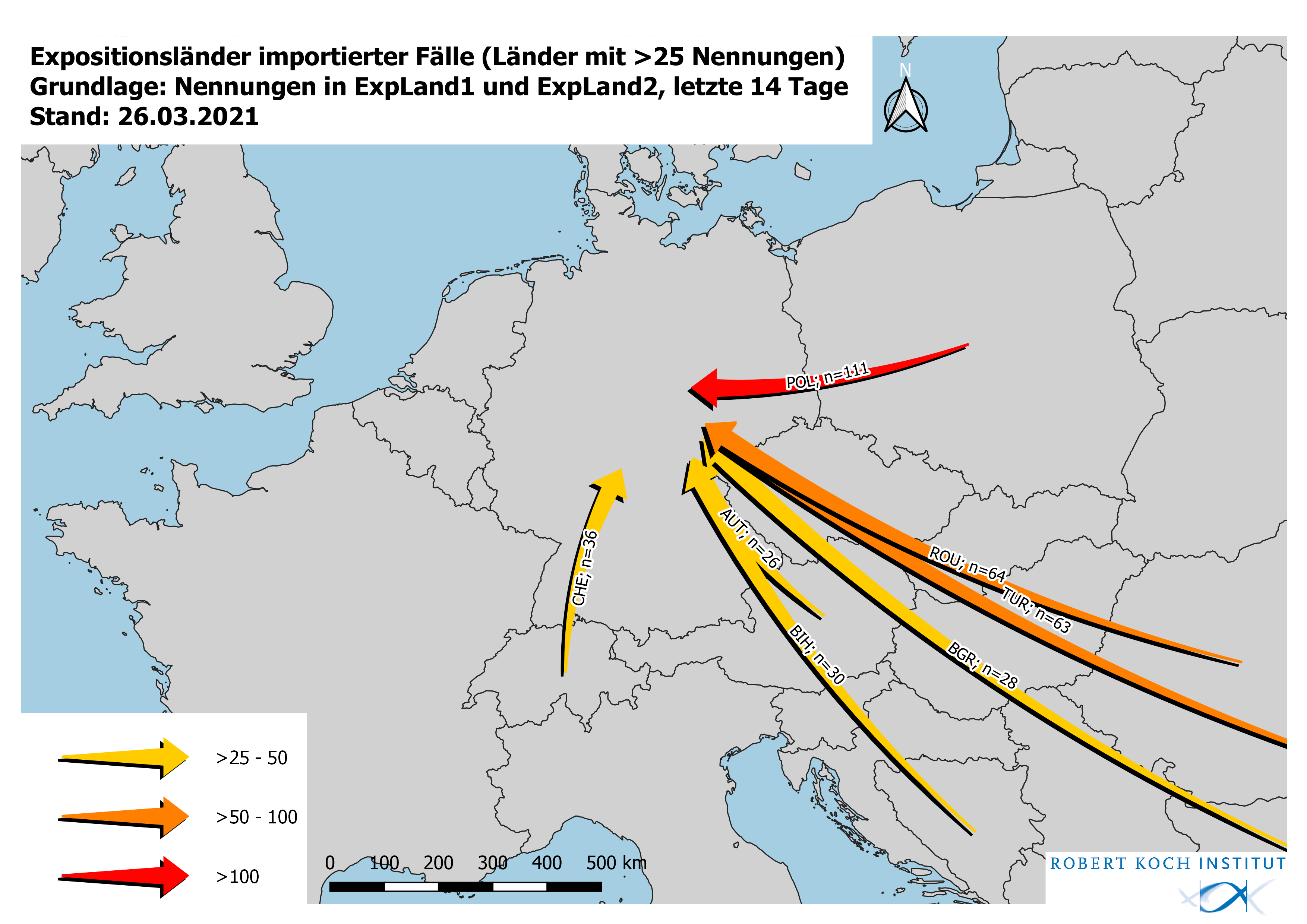 26.03.2021
Altersmedian COVID-19-Fälle, Hospitalisierte, Verstorbene nach Meldewoche
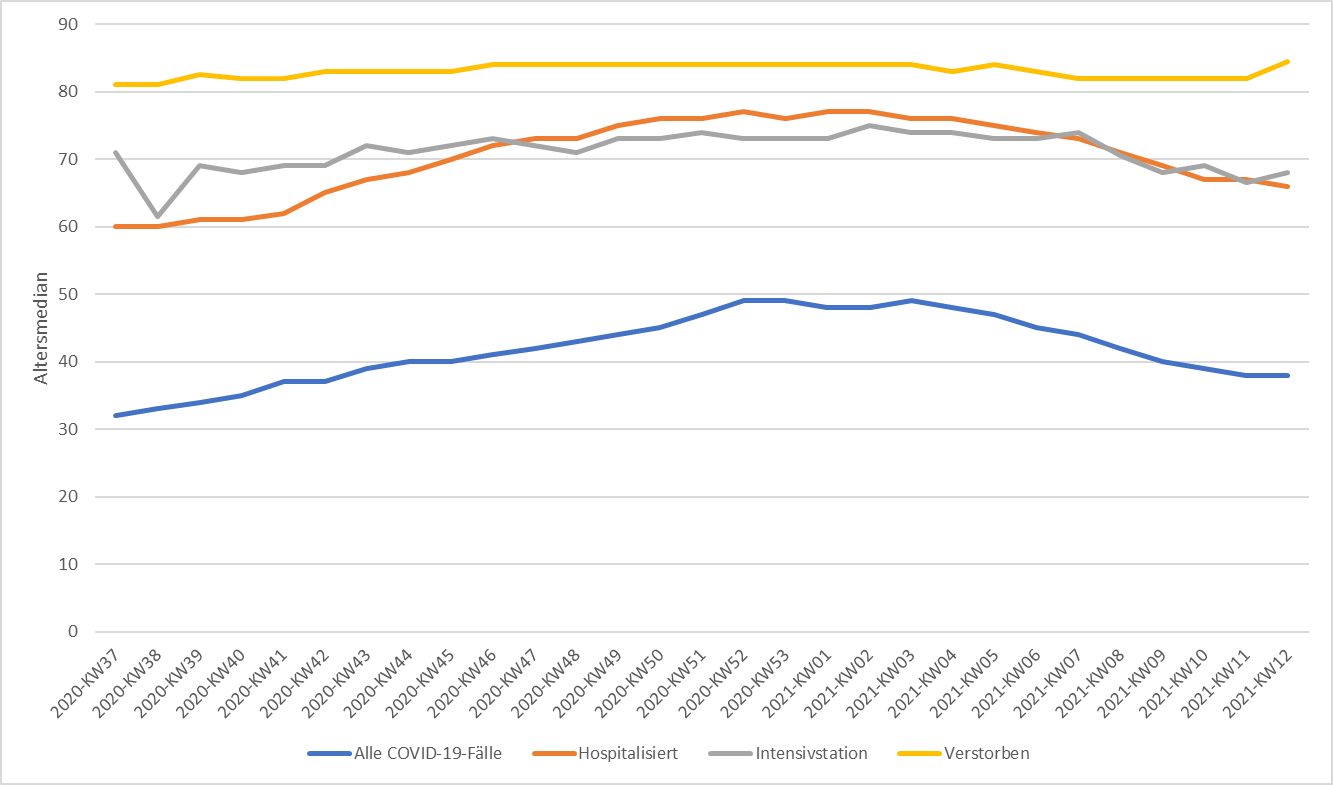 26.03.2021
Sterbefallzahlen Deutschland
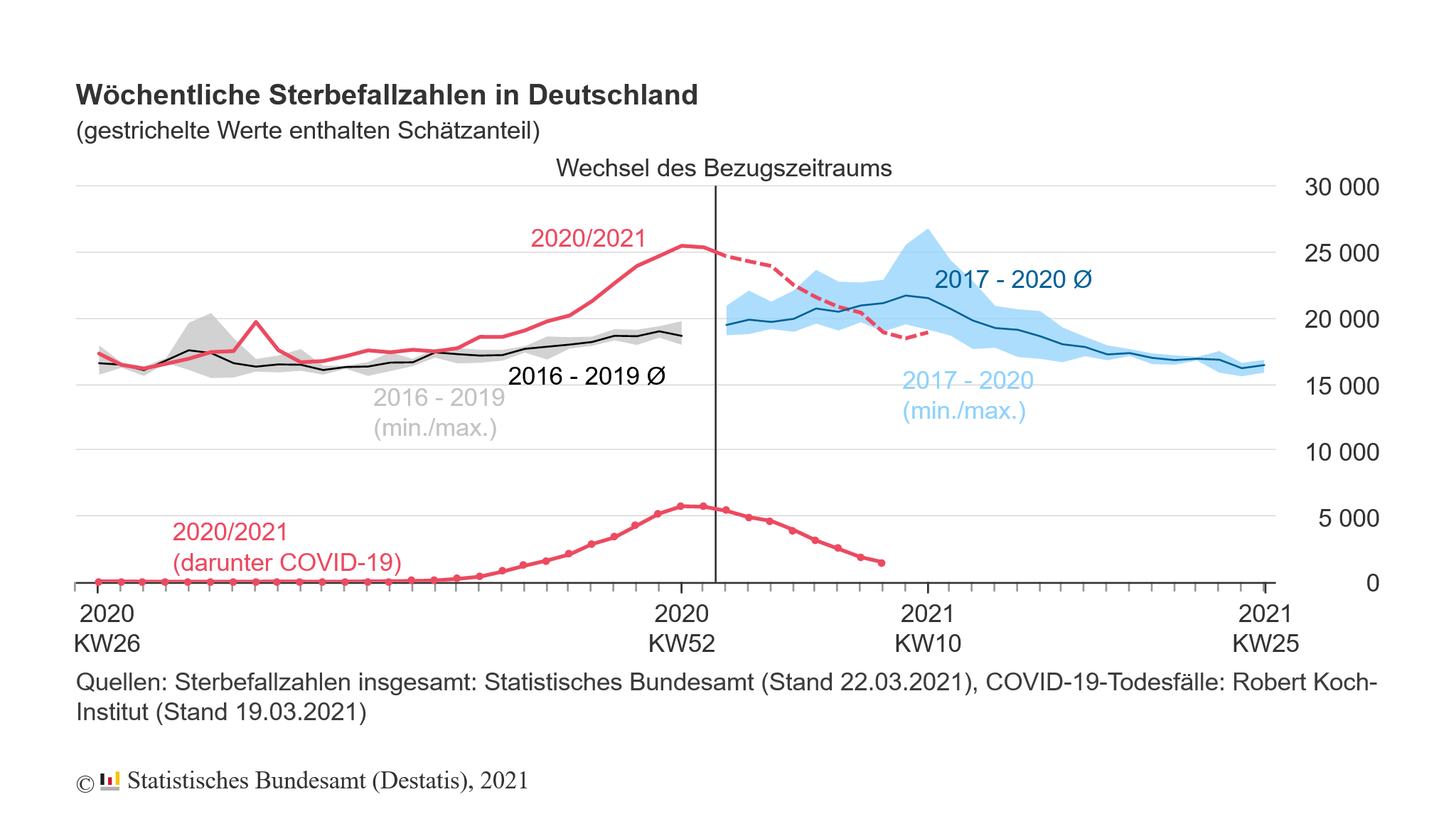 26.03.2021